¿Cuándo se usa el pretérito?
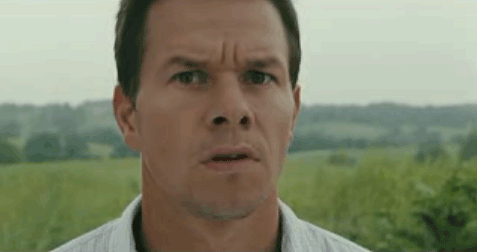 1. Use the preterite to talk about something that happened on a specific occasion.
El verano pasado viajé a España y acampé cerca del Río Tajo.
2. Use the preterite in a sequence of events.
Cuando llegué, busqué un hotel y llamé a mis amigos.
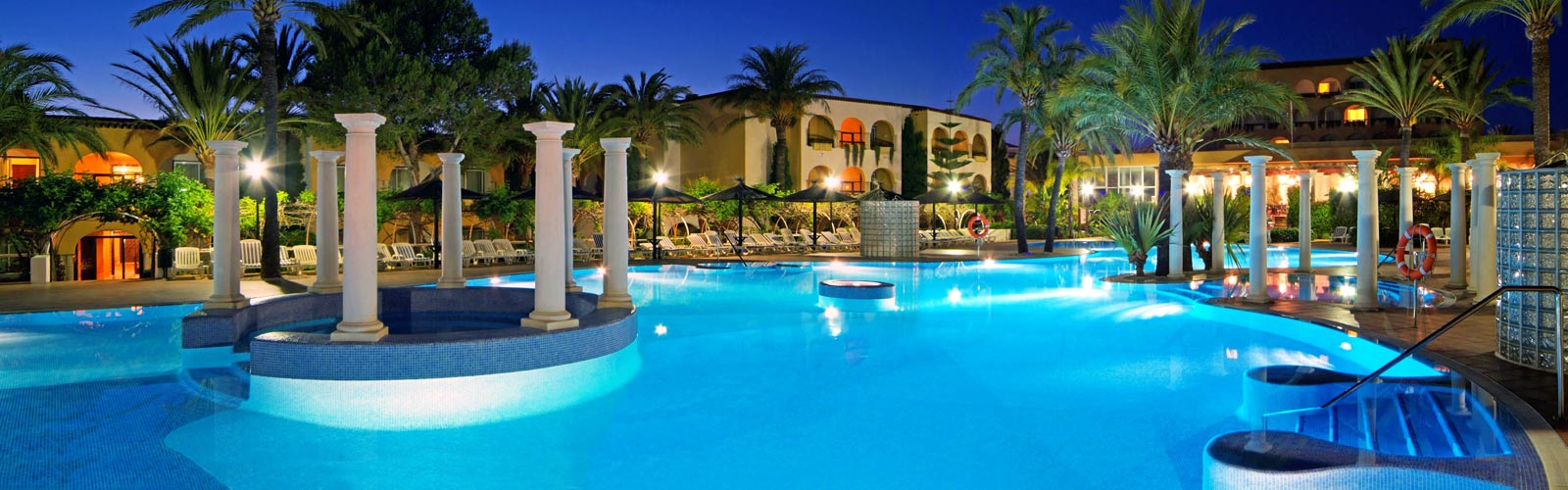 3. Use the preterite for a specific time period, even if it happened repeatedly.
Pasé un mes en Cádiz y fui todos los días a la playa.
4. Use the preterite for something that happened a specific number of times.
Hice windsurf tres veces.
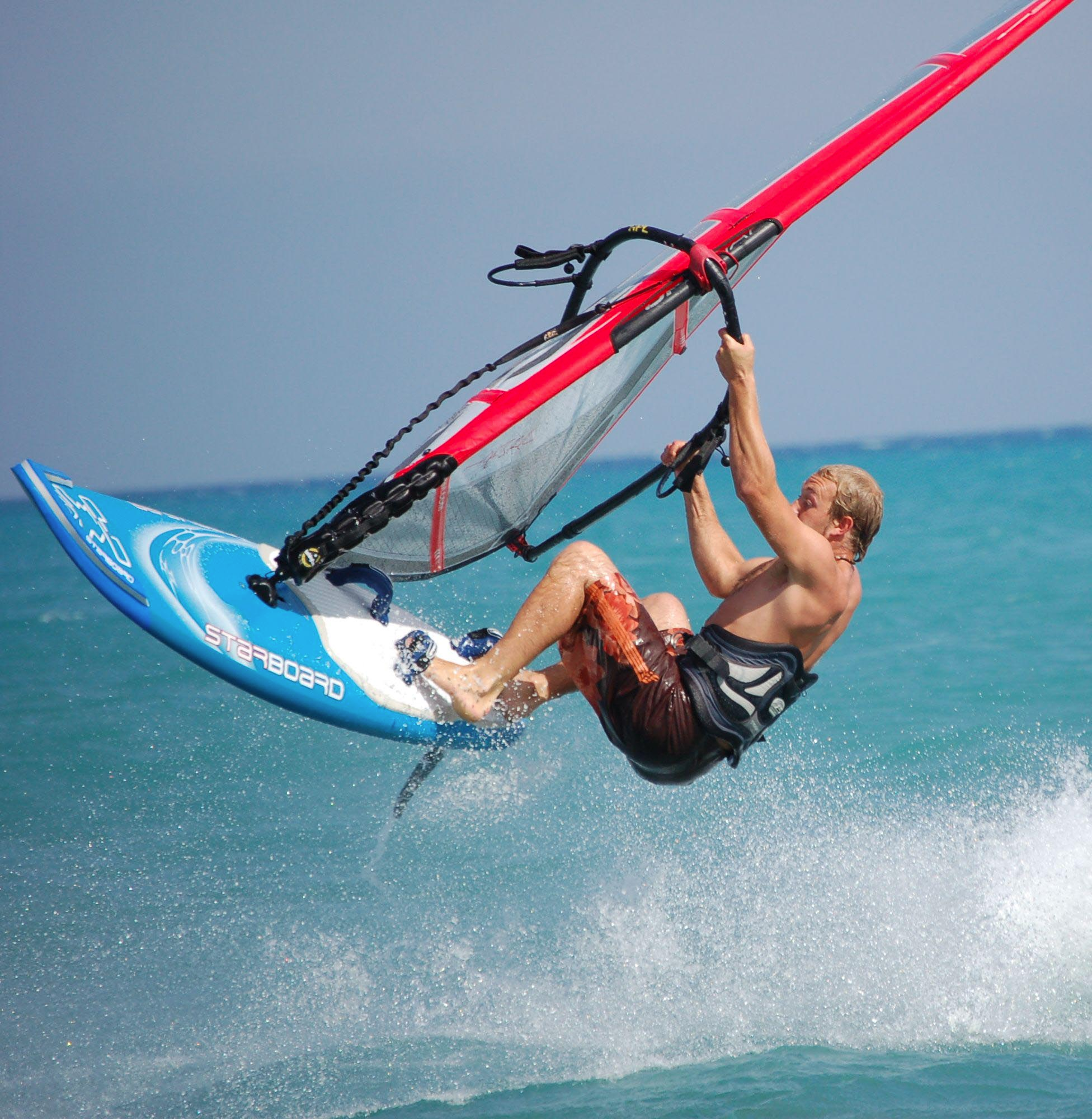 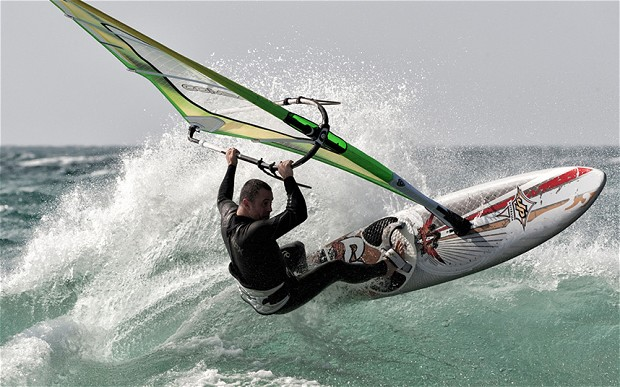 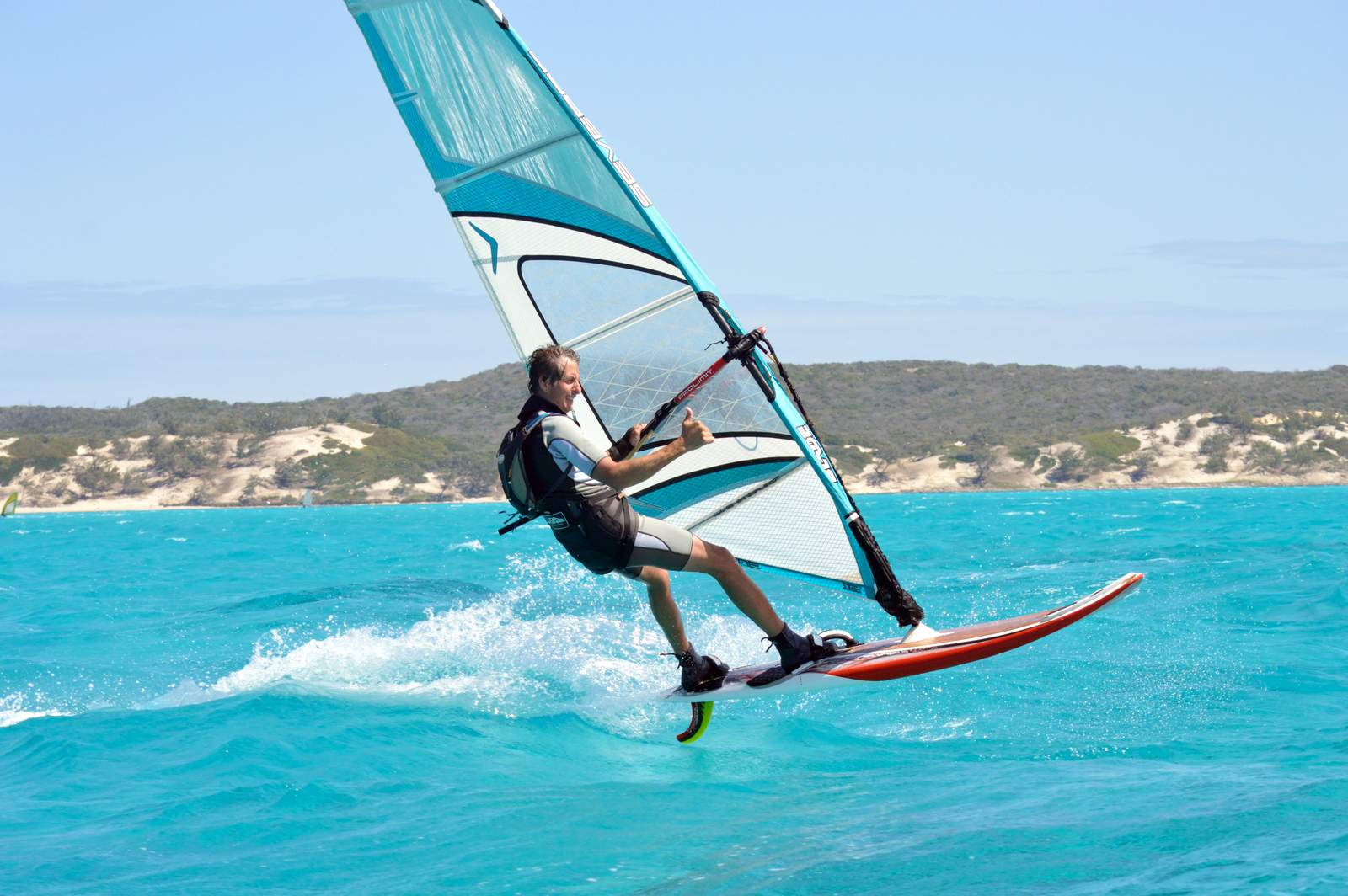 5. Use the preterite to talk about someone’s reaction.
Cuando llegamos a la costa, me puse contenta.
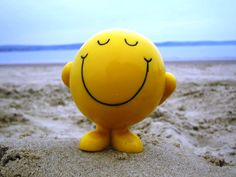 6. Use the preterite to say what people, places or things were like, how people felt, and what they liked/disliked in order to sum up a particular occasion.
¿Fuiste a Cádiz? ¿Qué tal estuvo?
Llevé a mi hermanito a la playa y no le dio miedo.
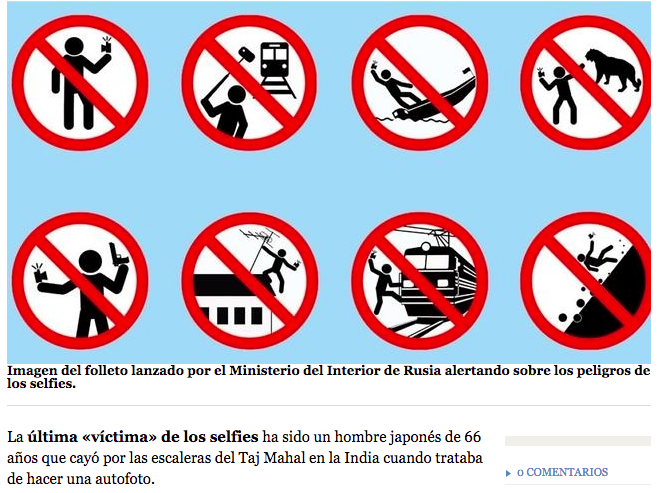 7. Use the preterite when something interrupts an ongoing action.
El hombre cayó por las escaleras cuando trataba de hacer una autofoto.
BE  SPICY -   preterite
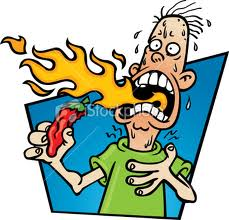 Beginning or
End of an action in the past

Specific event in the past
Past actions completed a specific # of times
Interrupts an ongoing action in past
Completed actions in past
“Yesterday” – trigger words for preterite
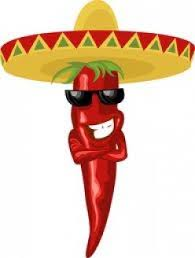 El IMPERFECTO
Continuous	
Age 
Repeated actions		
Location
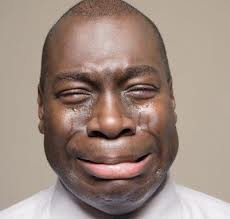 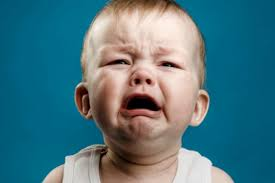 Weather
Emotional state 
Physical Descriptions
Time/Day/Date
1. hice
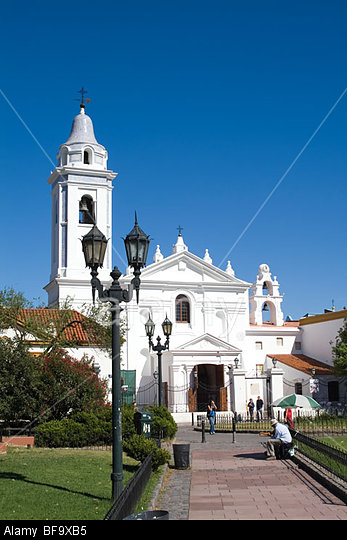 2. salí
3. tomamos
4. Hacía
5. estábamos
6. Había
7. fuimos
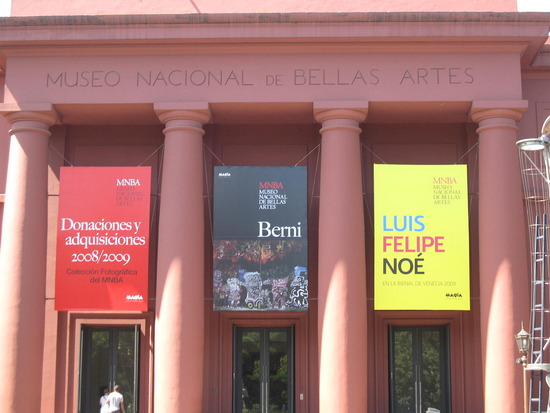 8. dijo
9. estaban
10. visitamos
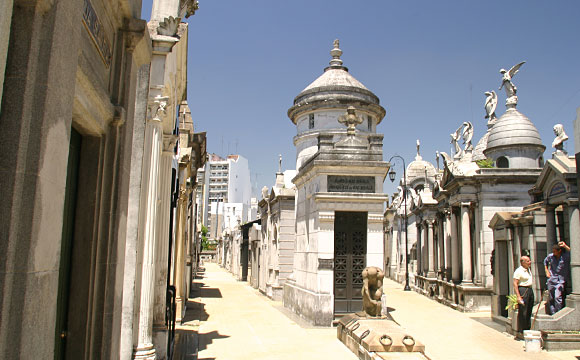 11. terminamos
12. Fue
Selecciona el verbo apropiado. ¿Pretérito o Imperfecto?

Cuando yo (llegué, llegaba), (busqué, buscaba) un hotel y (llamé, llamaba) a mis amigos.

Mis amigos (fueron, eran) muy activos y simpáticos.

En las playas (hubo, había) pocos turistas.  

El verano pasado (viajé, viajaba) a España y (acampé, acampaba) cerca del río Tajo.

¿Fuiste a Cádiz?  Qué tal (estuvo, estaba)?  

Mi familia (fue, iba) a Cape Cod todos los veranos.
1. fuiste
2. visitamos
3. estuvo
4. gustaba
5. Vinieron
6. pasamos
7. gustaba
8. Prefería
9. Había
10. Me fascinaban